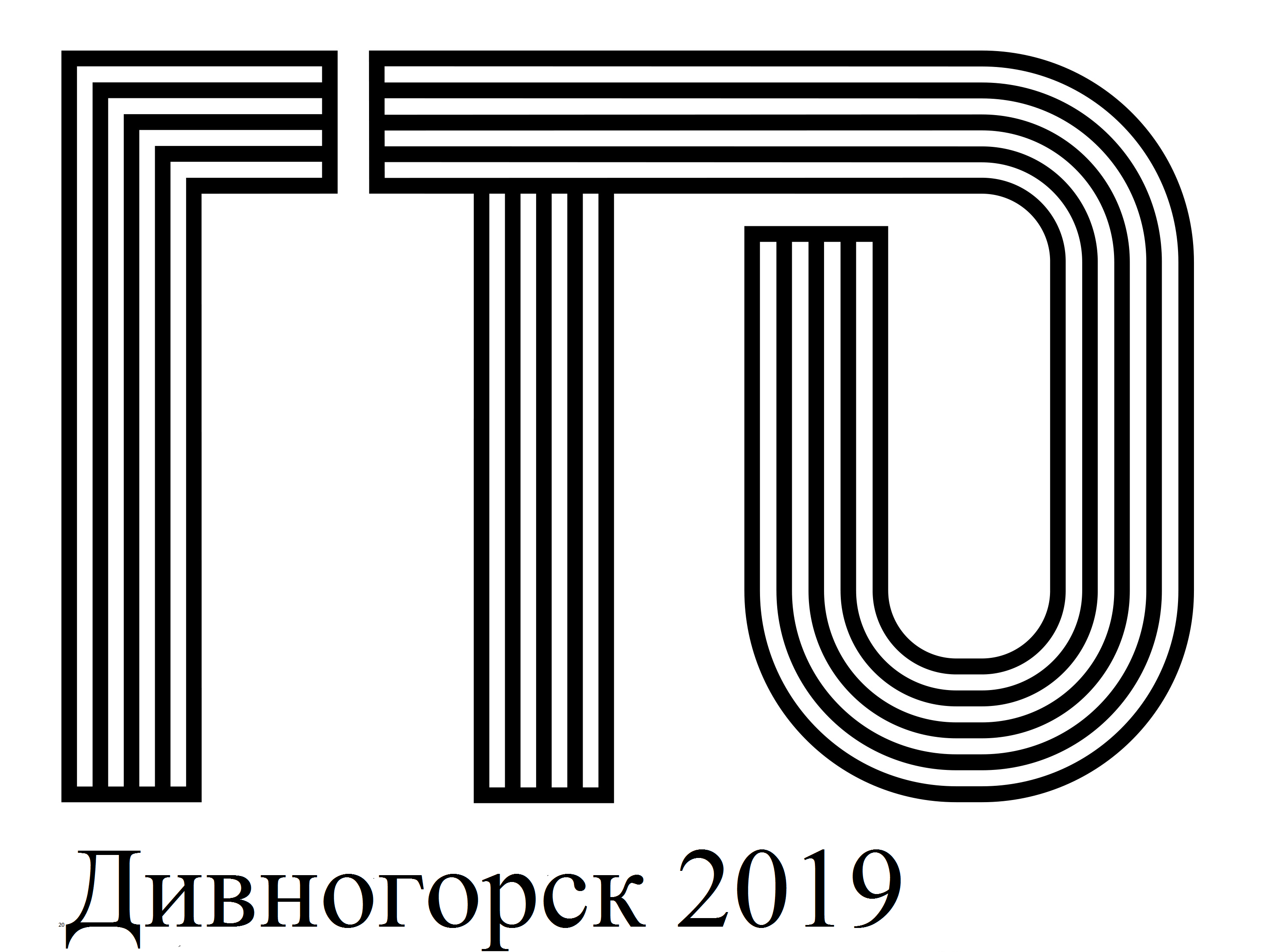 Совещание руководителей общеобразовательных учреждений
Дата проведения: 29.03.2019
Место проведения: МКУ «ГИМЦ»
Докладчик: Руководитель центра тестирования ВФСК ГТО МАУ «МЦ «Дивный» – Сафонов Илья Андреевич
Дивногорск 2019
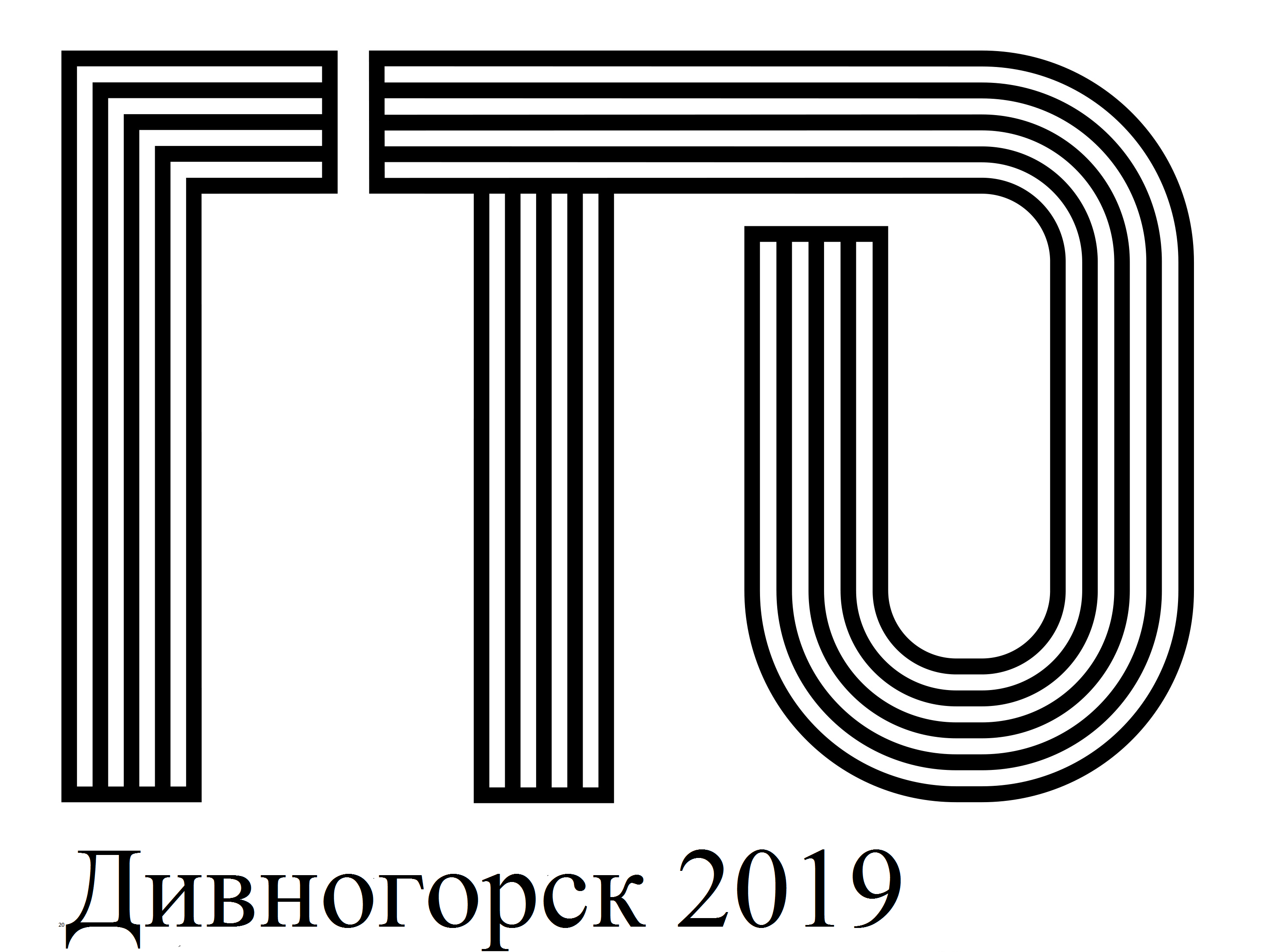 Повестка дня
Промежуточные результаты проведения Всероссийского физкультурно-спортивного комплекса (ВФСК) «Готов к труду и обороне» (ГТО)













Рейтинг подводится с 01 июля 2018 по 31 июня 2019 учебный год
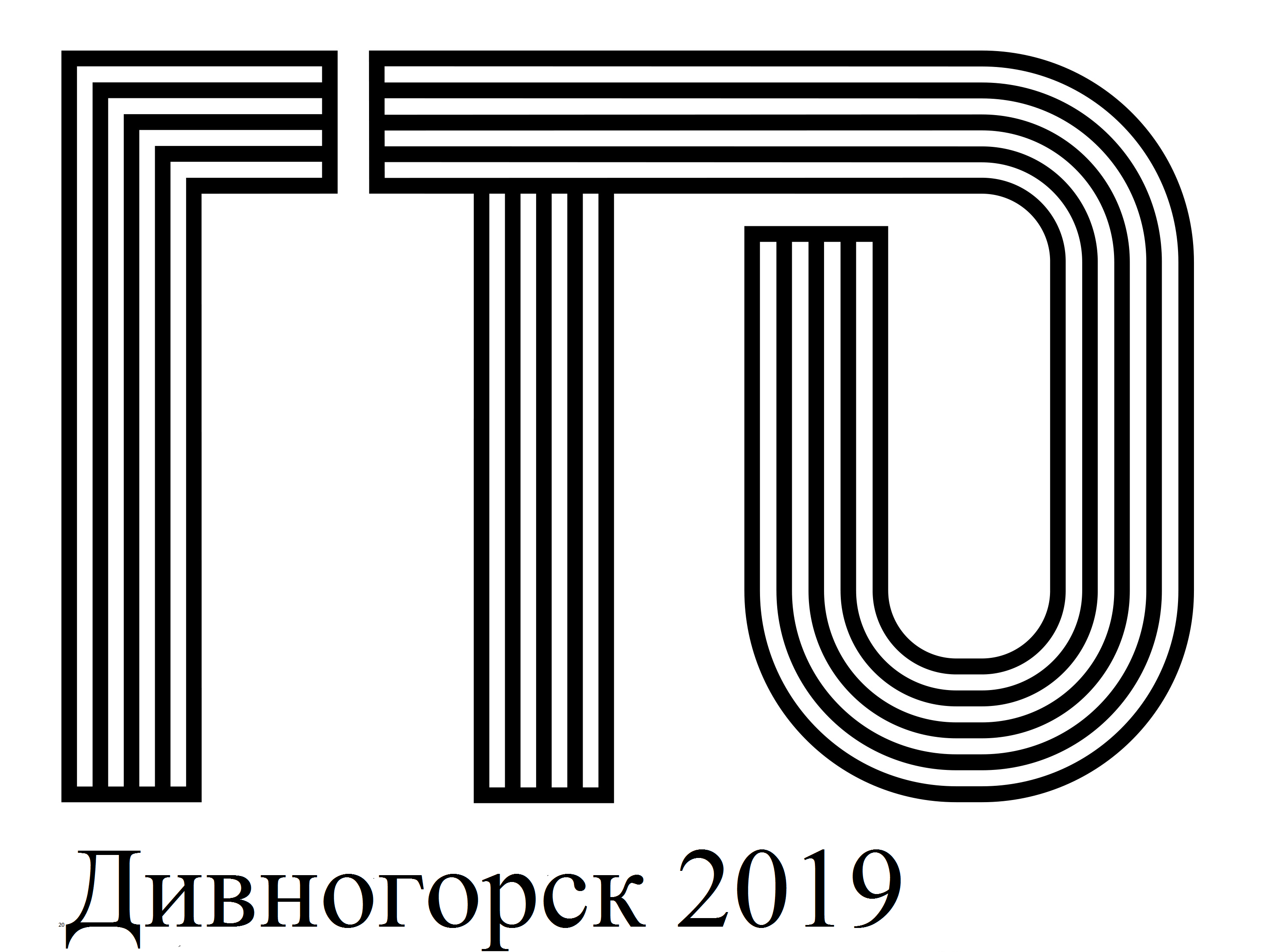 группа А
ОБЩЕОБРАЗОВАТЕЛЬНЫЕ УЧЕБНЫЕ УЧРЕЖДЕНИЯ
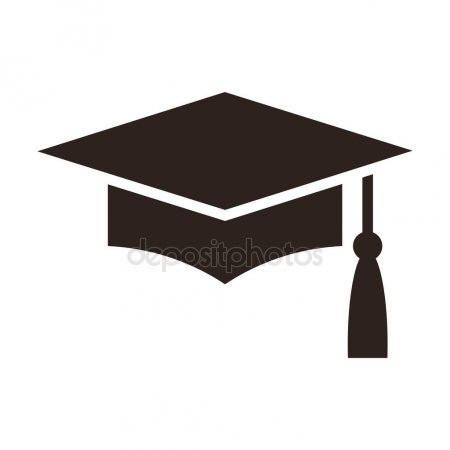 АКТИВНОСТЬ и НАСТАВНИЧЕСТВО
1б = 1 – 10 участников
2б = 11 – 20 участников и т.д.
10+
4 +
.
Условные обозначения:
– Присутствие куратора группы обучающихся на тестировании (присвоен 1б за участие в декаде комплекса ГТО)
– Присутствие куратора группы обучающихся на тестировании (возможно присвоение 1б по окончании декады комплекса ГТО)
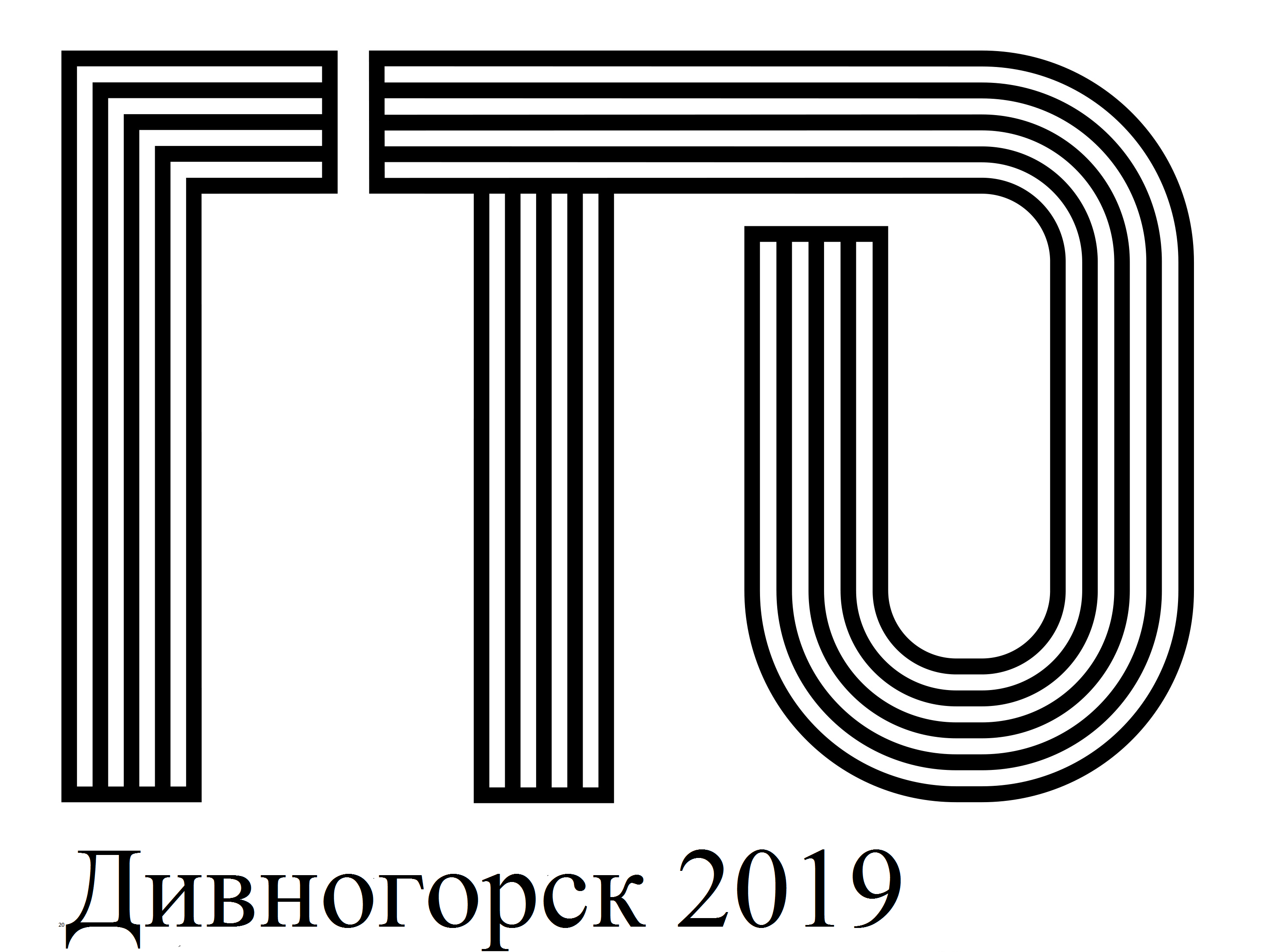 ПОДГОТОВКА
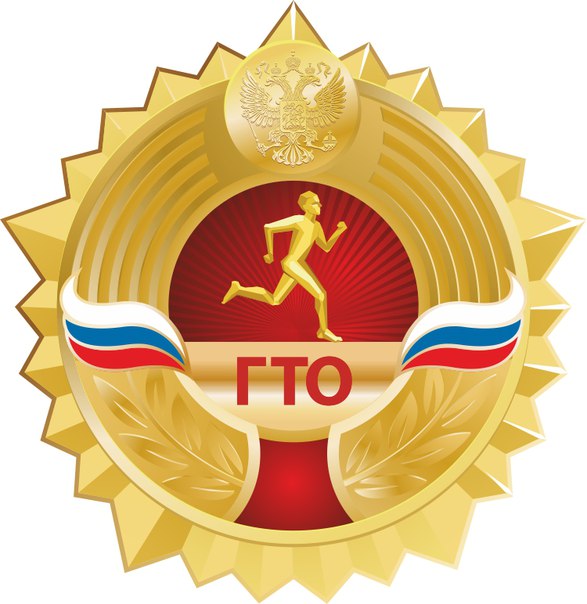 Приказ министерства спорта Российской Федерации №89нг от 02.07.2018
Приказ министерства спорта Красноярского края       №336п от 16.07.2018
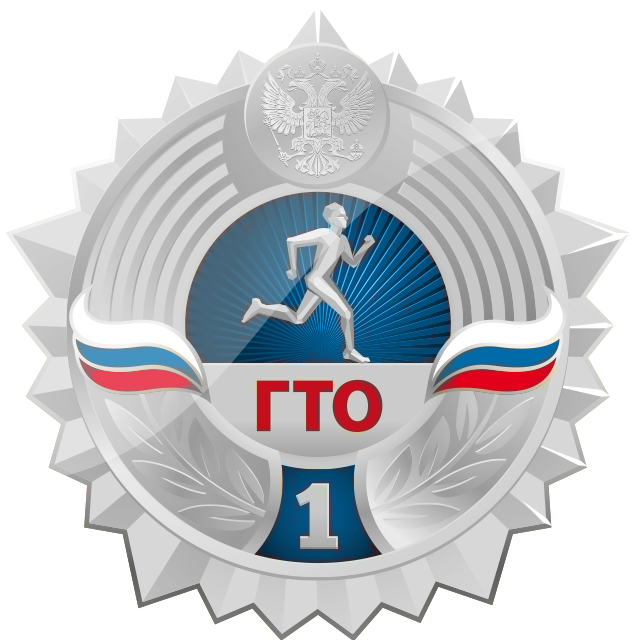 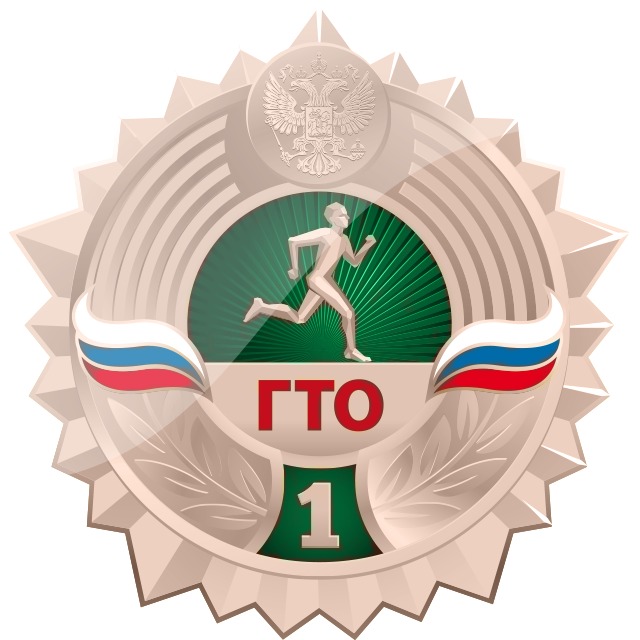 1б = 1 – 5 значкистов комплекса ГТО
2б = 6 – 10 значкистов комплекса ГТО
.
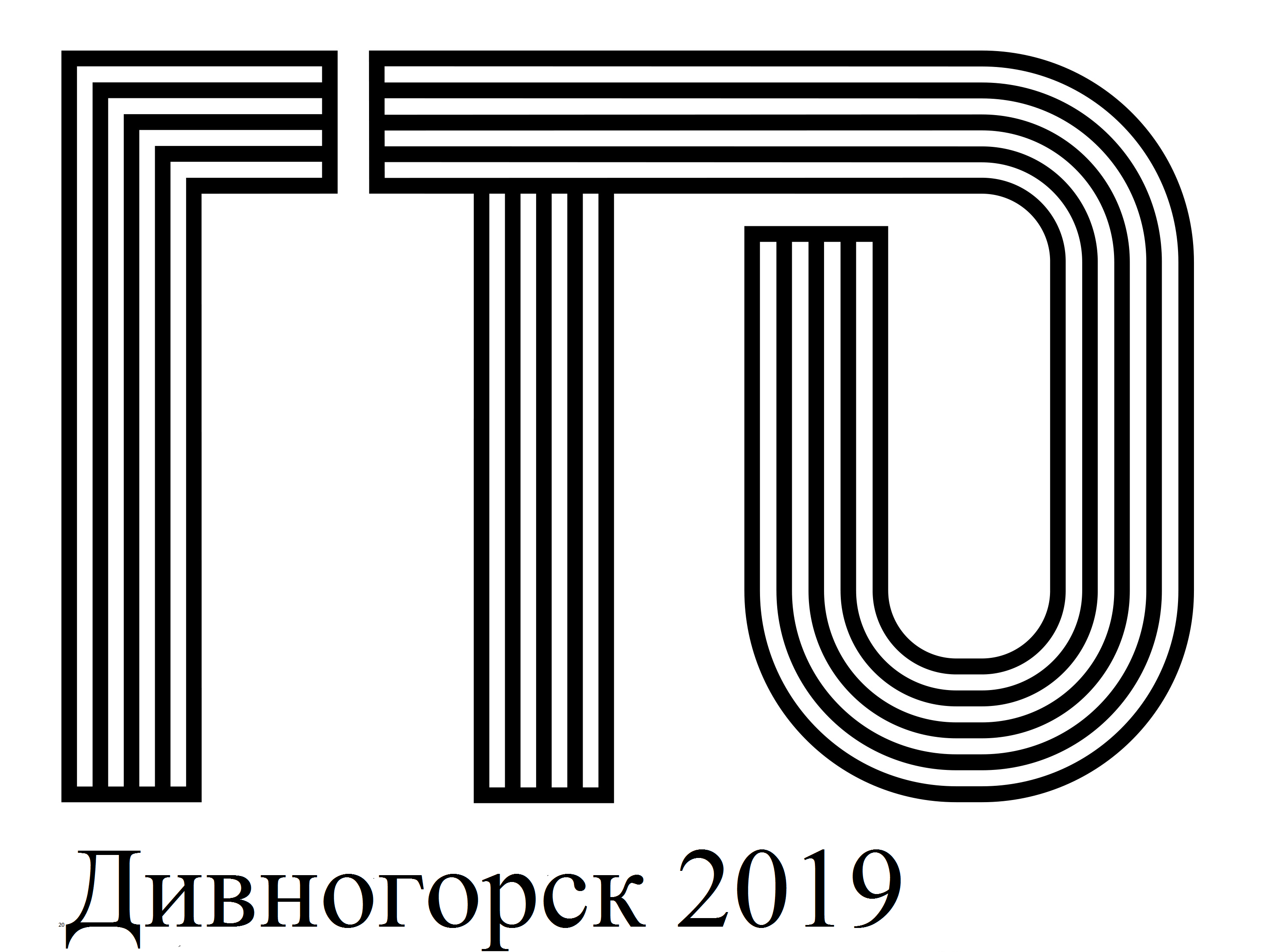 ПРОПАГАНДА КОМПЛЕКСА ГТО
Физкультурно-спортивное мероприятие (ГТО ТЕСТЕР) 0,1б
Презентация комплекса ГТО менее 50 человек 0,1б
Презентация комплекса ГТО более 50 человек 0,5б
1
1
1
1
.
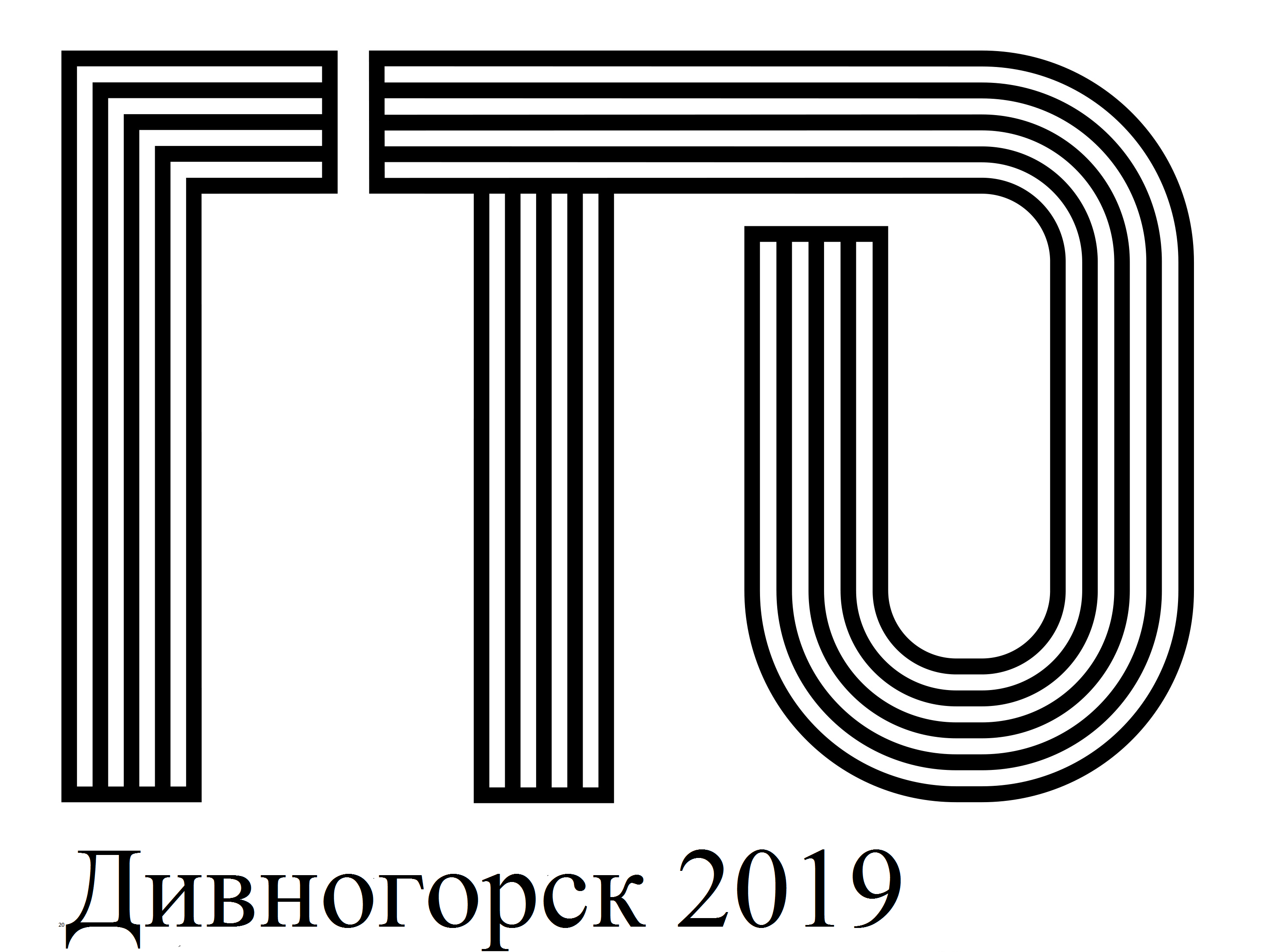 ФЕСТИВАЛЬНОЕ ДВИЖЕНИЕ
2018 (18 октября по 7 ноября) Всероссийский этап летнего фестиваля ГТО
2018 (26 октября) Фестиваль трудовых коллективов октября 
2018 (7-9 декабря) Региональный этап зимнего фестиваля ГТО
2019 (23-24 марта) Муниципальный этап Зимнего фестиваля ГТО
1б = 1 – 10 участников
2б = 11 – 20 участников и т.д.
5+1+1
5+1
1+1
1+1
.
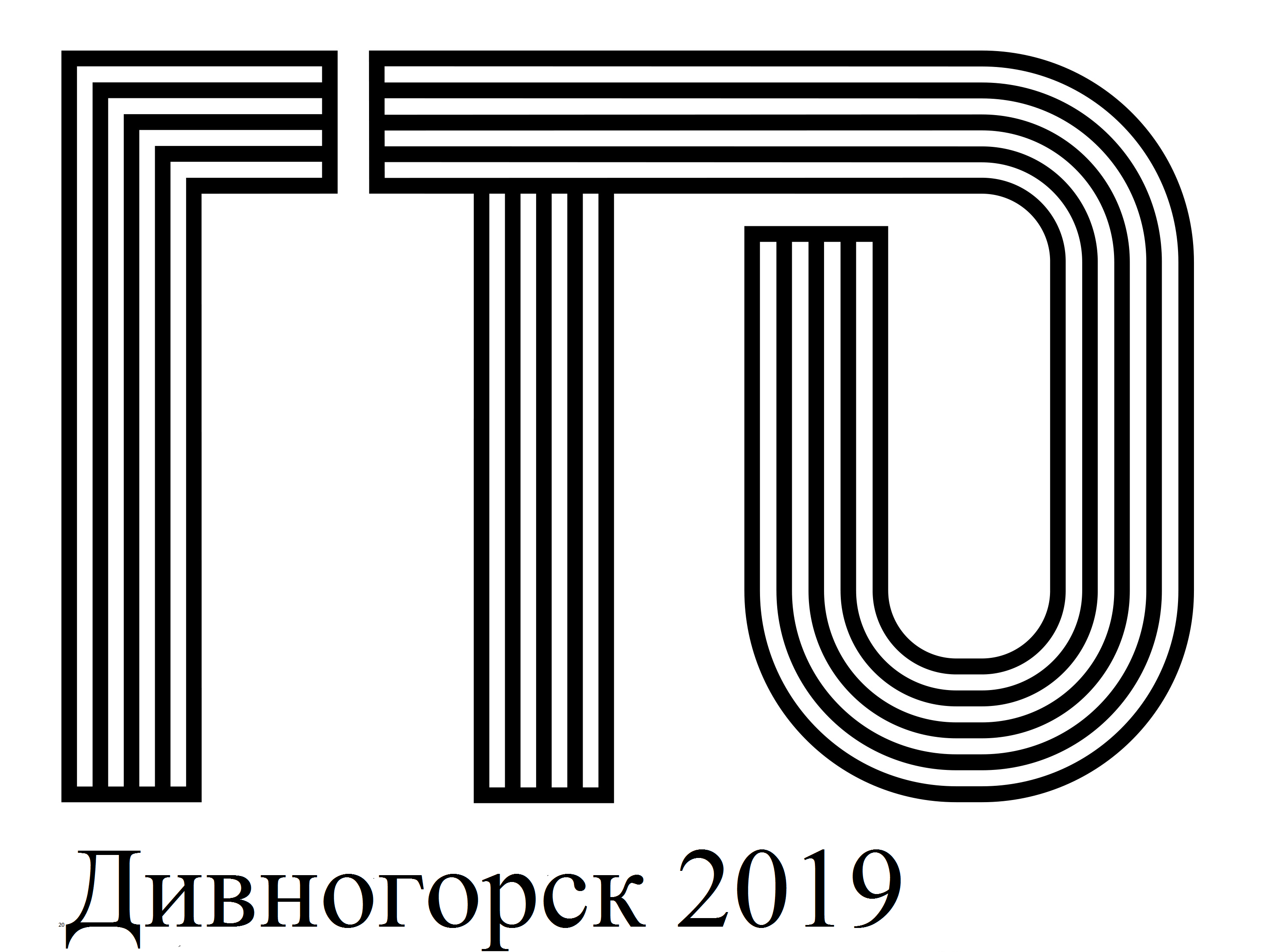 группа Б
ДОШКОЛЬНЫЕ ОБЩЕОБРАЗОВАТЕЛЬНЫЕ УЧЕБНЫЕ УЧРЕЖДЕНИЯ
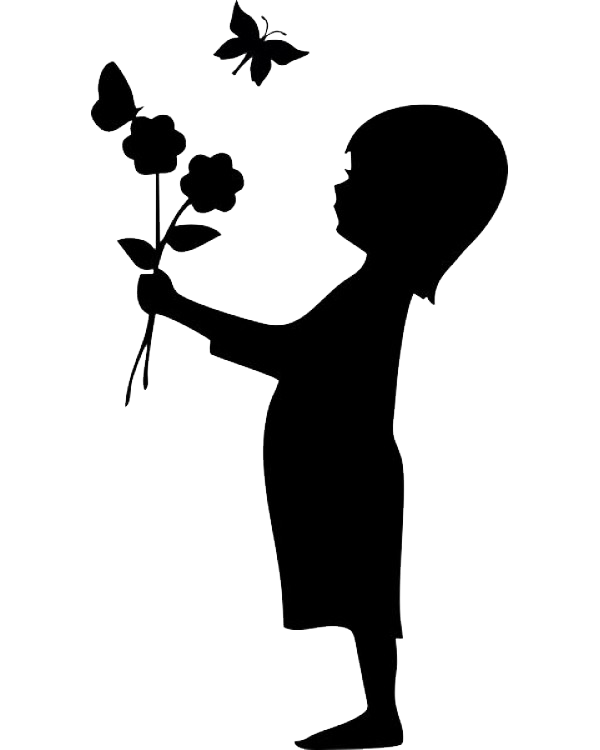 АКТИВНОСТЬ и НАСТАВНИЧЕСТВО
1б = 1 – 5 участников
2б = 6 – 10 участников и т.д.
.
Условные обозначения:
– Присутствие куратора группы на тестировании (возможно присвоение 1б по окончании декады комплекса ГТО)
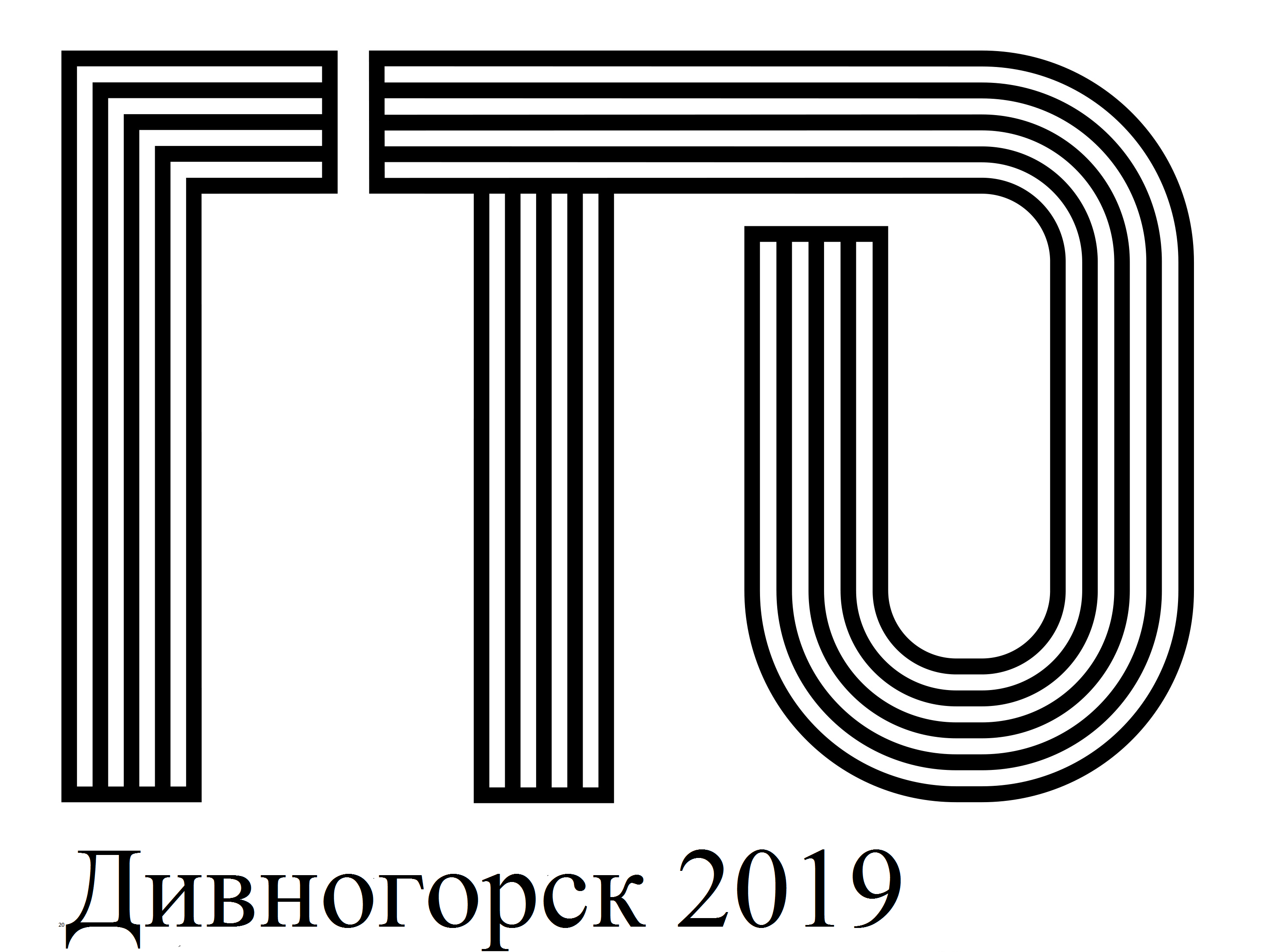 ФЕСТИВАЛЬНОЕ ДВИЖЕНИЕ
2018 (26 октября) Фестиваль трудовых коллективов октября 
2019 (23-24 марта) Муниципальный этап Зимнего фестиваля ГТО
1б = 1 – 5 участников
2б = 6 – 10 участников и т.д.
1+
5
1+
4
4
1
.
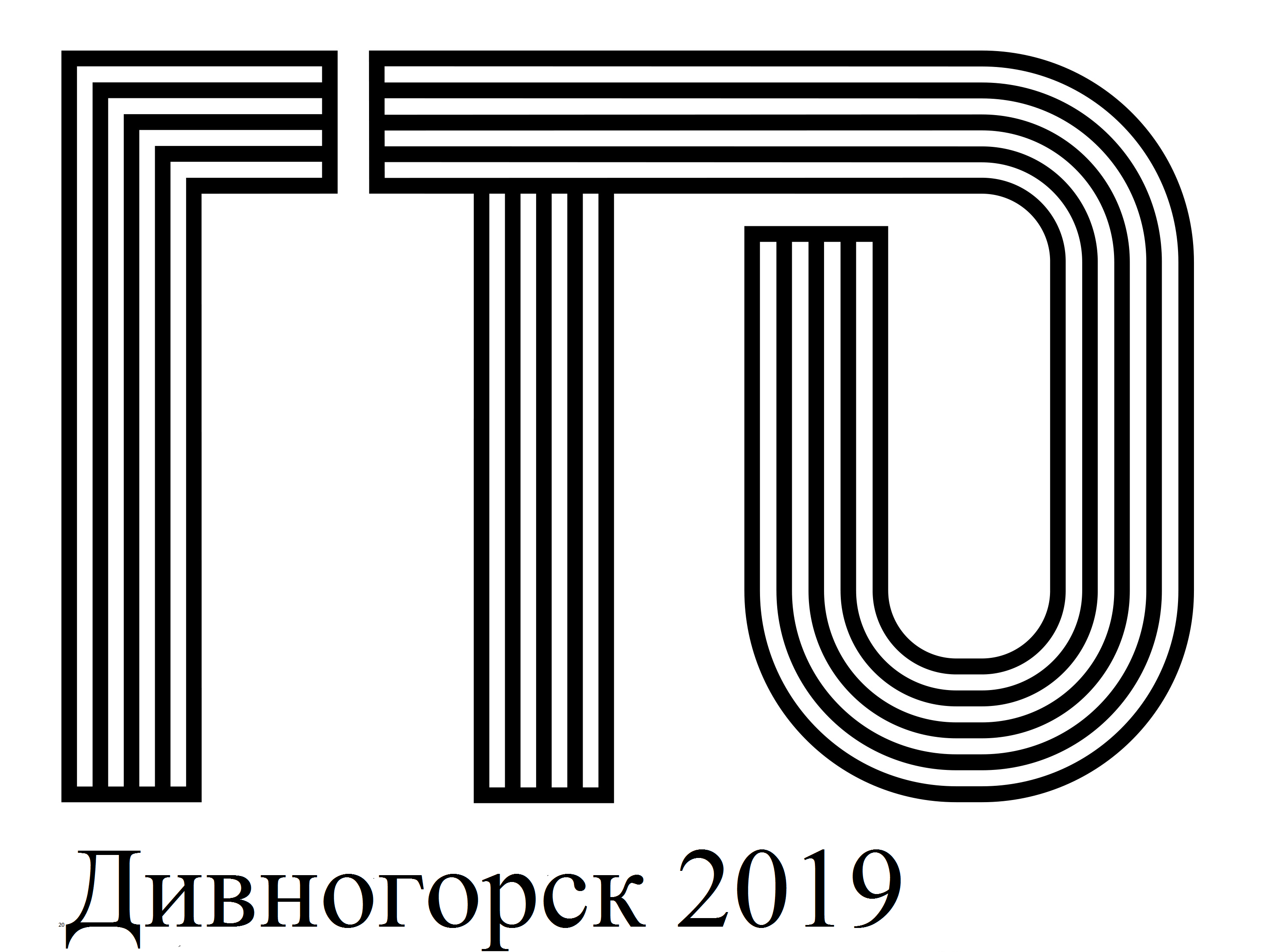 Творческий конкурс «Ты в ГТО а значит в теме!»:
Сроки проведения в 2  этапа:
1 этап. Прием заявок и конкурсных материалов с 01 марта по 01 июля 2019 года
2 этап. Подведение итогов, определение победителей и призеров с 01 июля по 15 августа 2019 года.
Участники:
Юридические лица – независимо от форм собственности и ведомственной принадлежности.
Физические лица –  жители Красноярского края.
Номинации:
Видео ролик 
Фотография
Фотоколлаж
Художественный рисунок (среди участников возрастной категории от 9 до 16 лет) 
Участие в конкурсе будет засчитано в  подведении рейтинга ГТО 2019-2020 учебном году!
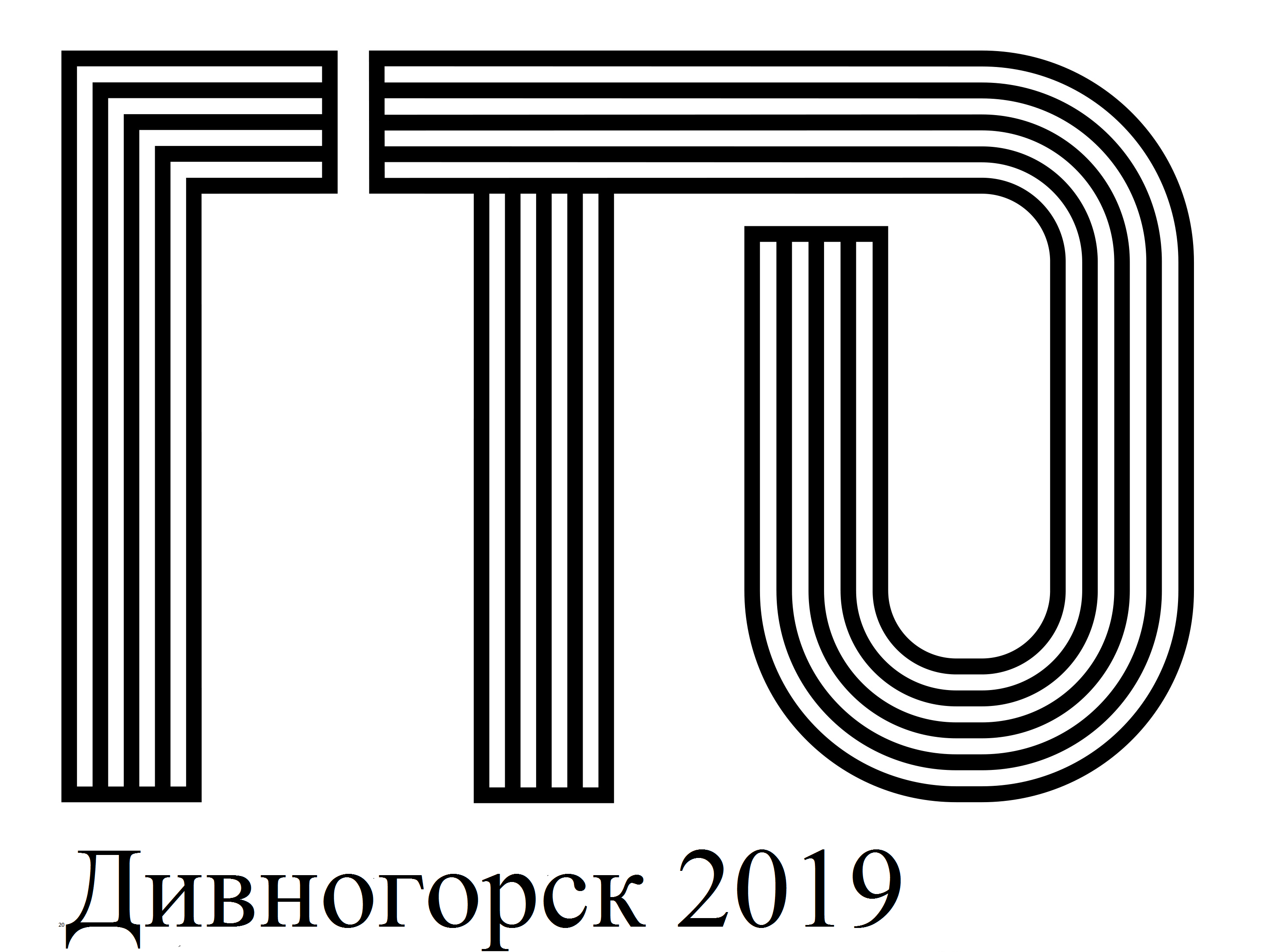 ПОДВЕДЕНИЕ ПРОМЕЖУТОЧНЫХ ИТОГОВ
Общеобразовательные учебные учреждения
Дошкольные общеобразовательные учреждения (имеющие опыт участия в комплексе ГТО)
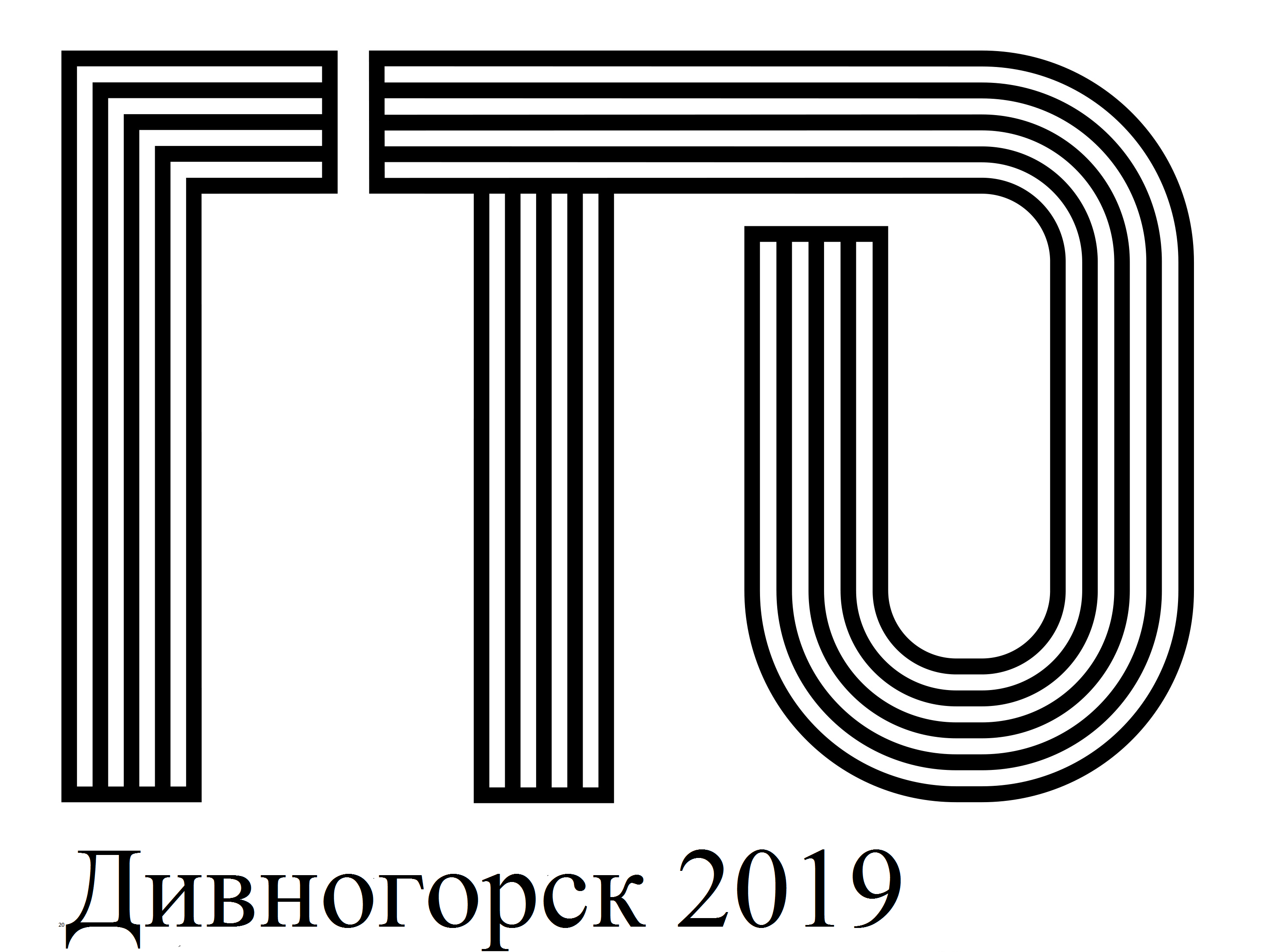 ЗАПЛАНИРОВАННЫЕ МЕРОПРИЯТИЯ
с 01 марта по 01 июля 2019 года Творческий конкурс «Ты в ГТО а значит в теме!»

9.04.2019 этап по общей физической подготовке Военно-патриотической, спортивной игры «ВИКТОРИЯ» 

19.04.2019 – Фестиваль "Мой первый шаг в ГТО" Всероссийского физкультурно-спортивного комплекса                              "Готов к труду и обороне" (ГТО) среди населения г. Дивногорска I возрастной ступени 

18-19.05.2019 – Муниципальный этап летнего  фестиваля  Всероссийского физкультурно-спортивного комплекса                              "Готов к труду и обороне" (ГТО) среди населения г. Дивногорск c   III-X возрастные ступени
Рейтинг комплекса ГТО будет подведен 31 июня 2019 года 
Награждение лучшей организации по реализации комплекса ГТО на территории муниципального образования город Дивногорск состоится в празднование «дня Физкультурника» 10 августа 2019 года.
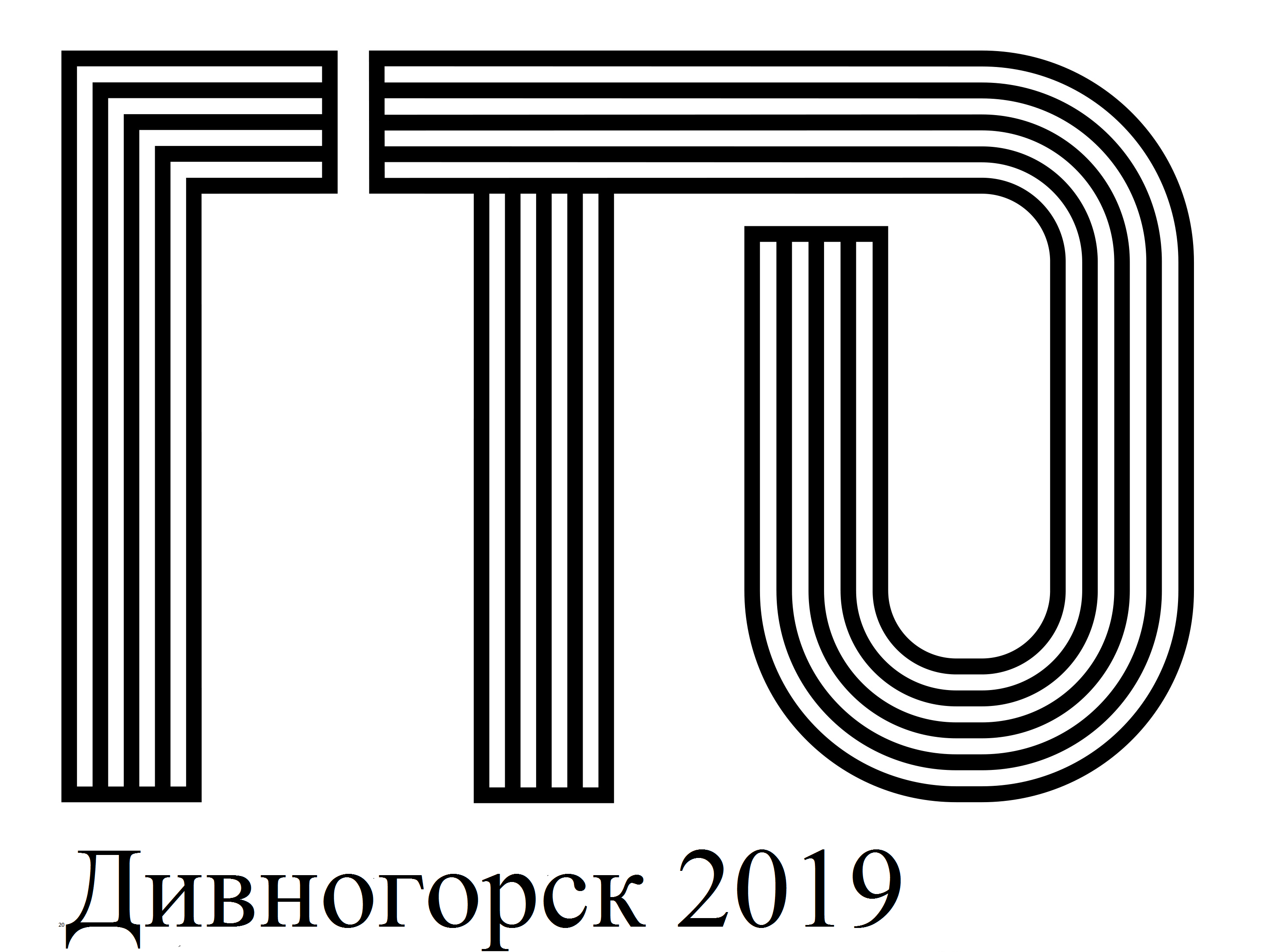 СПАСИБО ЗА ВНИМАНИЕ!
Центр тестирования находится по адресу:
 Г. Дивногорск, ул. Спортивная, д. 2/4.
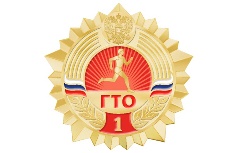 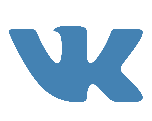 Группа Вконтакте –  ГТО в Дивногорске
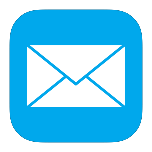 Электронная почта – пр  gtodivnogorsk@mail.ru
Рабочий телефон. 3-05-12    
Центр тестирования по выполнению нормативов, испытаний (тестов) ВФСК ГТО г Дивногорск
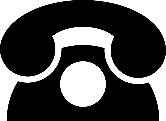